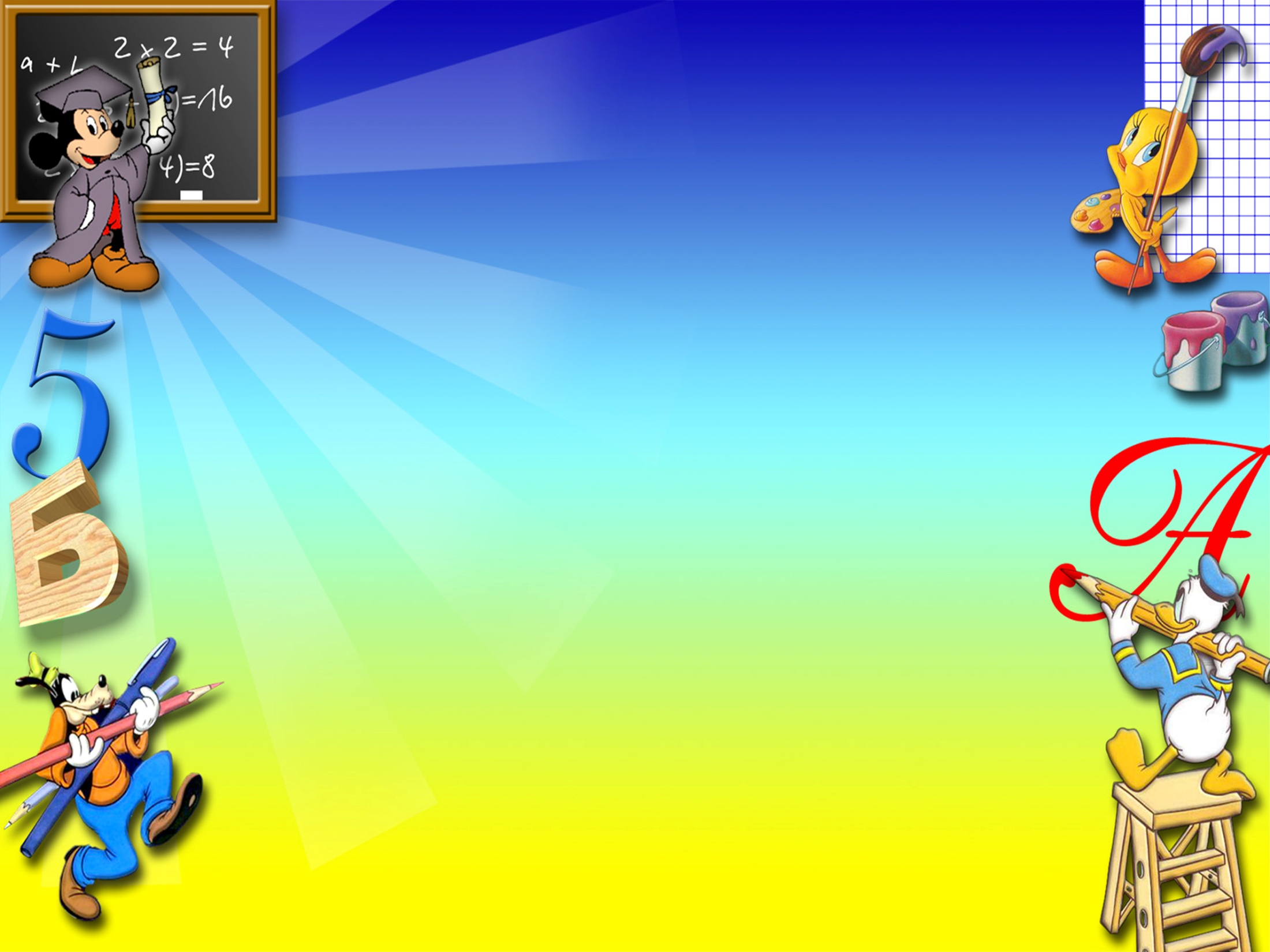 Парные по  глухости – звонкости
звуки  согласных  Б - П
Выполнила учитель начальных классов
МБОУ  СОШ № 8  г. Каменска – Шахтинского
Комарова Н. К.
Слышим свисток.
А это какой звук?
Это звенит звонок.
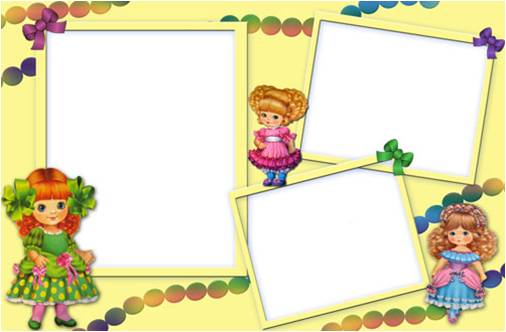 П  п
Парные
 по глухости –
звонкости
Б  б
бел   бал   боб   баобаб   бык
брёл  был  булка  белка  бух
баран   белый  бил  булка
балка  бой   бак   бол  бри 
бол  без  бом  бутон  батон
Белый баран пел и бил
В барабан.
бубен     труба      балалайка
Вот бутон,       
А вот – батон.
Вот – питон,   
А вот – бетон.
бутон
батон
бетон
питон
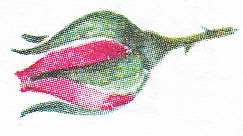 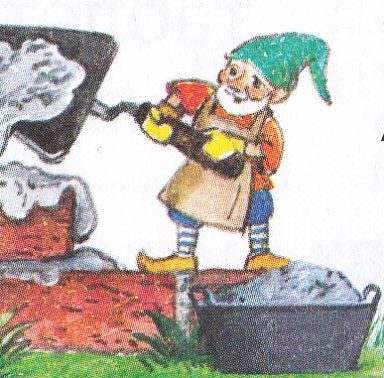 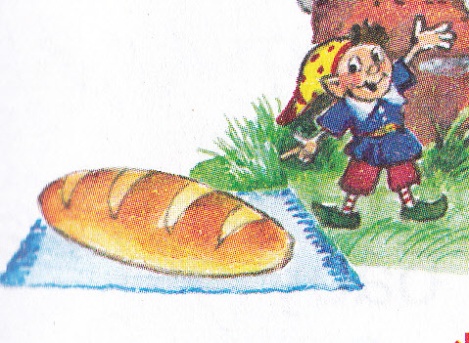 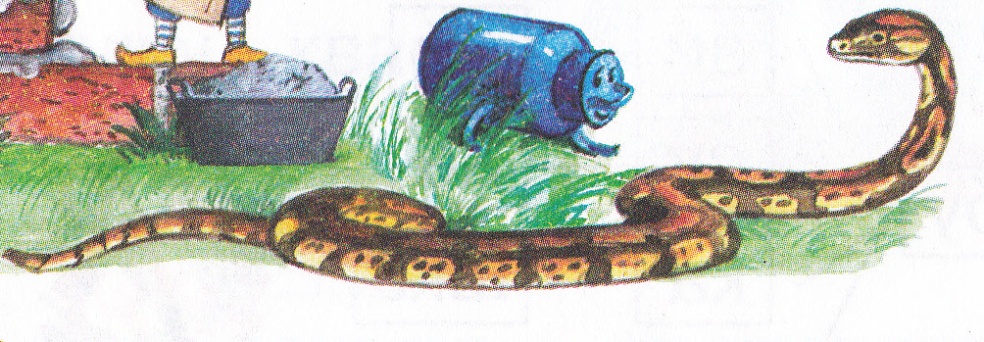 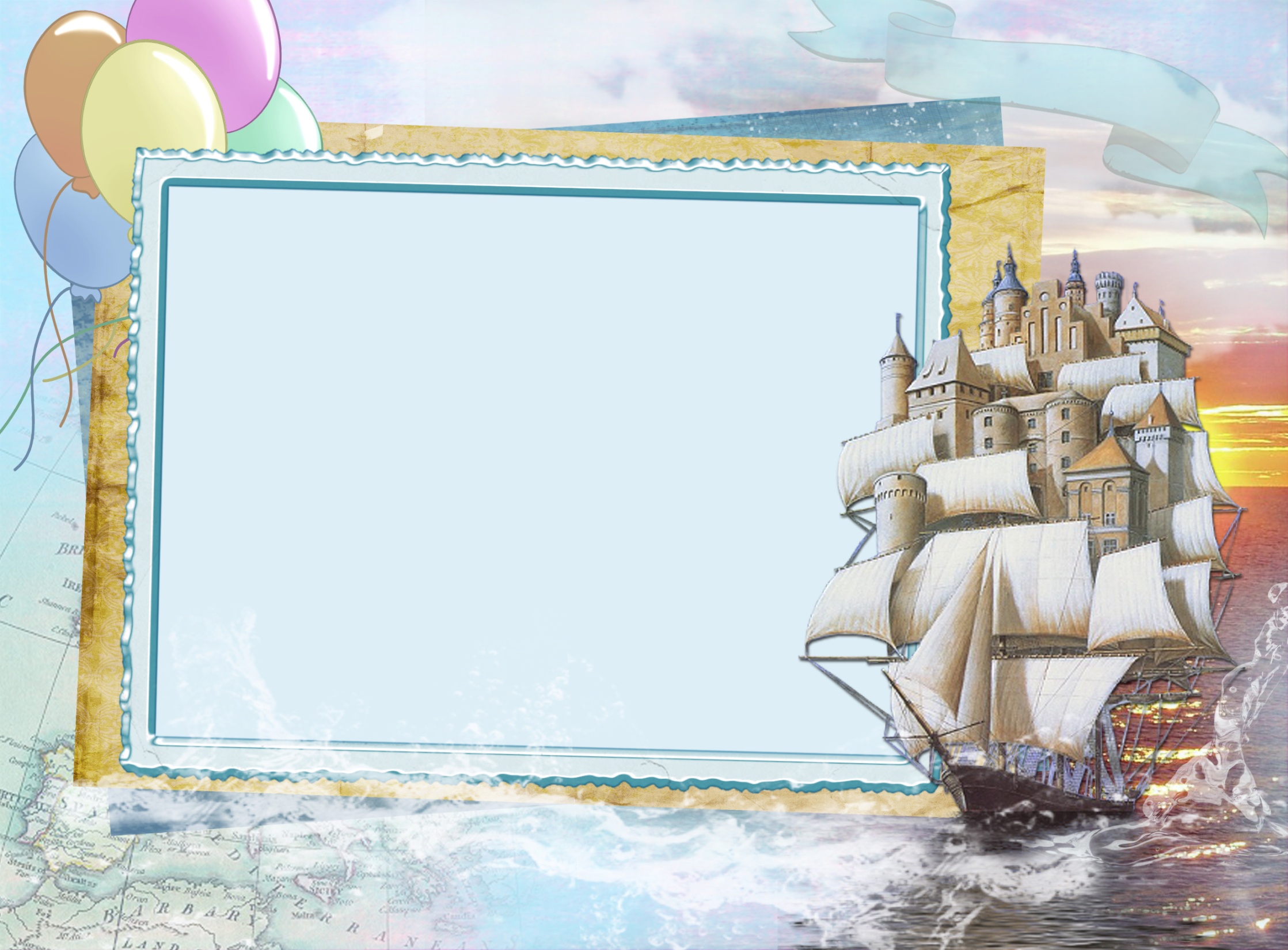 Начинаю повторять:
В печке выпечен бутон,
А в петлицу вдет батон.
По траве ползёт бидон.
Молоко течёт в бетон, 
А на стройке есть питон.